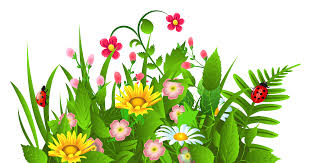 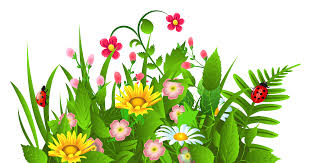 স্বাগতম
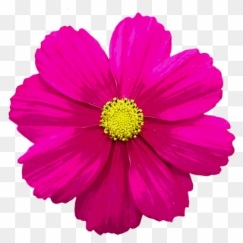 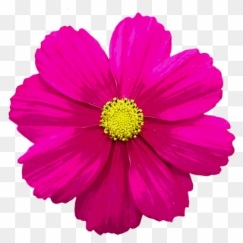 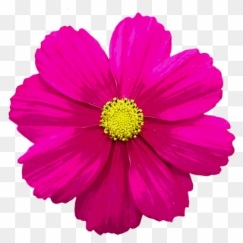 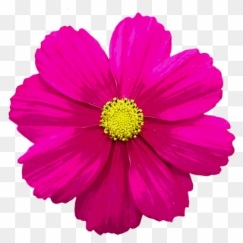 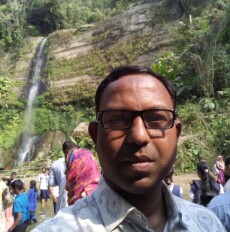 wkÿK cwiwPwZ
‡gvt †gv¯ÍvwdRvi ingvb
		  wmwbqi wkÿK 
	‡LvÆvcvov wmwÏKxqv dvwhj wWMÖx gv`ªvmv
	kvRvnvbcyi, e¸ov|
	B-‡gBjt mostafizar1976@gmail.com
	‡gvevBj bs 01716281560
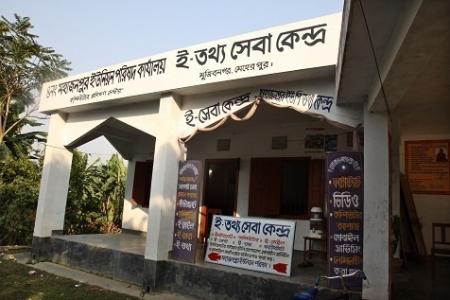 ই-সার্ভিস ও বাংলাদেশ
আজকের পাঠ
আজকের পাঠ শেষে শিক্ষার্থীরাঃ

১ । ই-সার্ভিস  কী তা বলতে পারবে ।
২ । ই-সার্ভিসের সুবিধা বর্ণনা করতে পার ।
	
৩ । ডিজিটাল বাংলাদেশ গঠনে ই-সার্ভিসের অবদান 	ব্যাখ্যা করতে পারবে ।
ই-সার্ভিস কী?
সম্ভাব্য
উত্তর
ইলেকট্রনিক পদ্ধতিতে সেবা প্রদানই ই-সার্ভিস বা ই-সেবা হিসেবে পরিচিত। সেবাগ্রহীতা ইন্টারনেটের মাধ্যমে এই সেবা গ্রহণ করে থাকেন।
ই-পুর্জি
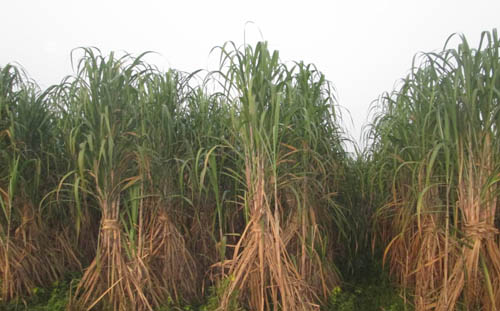 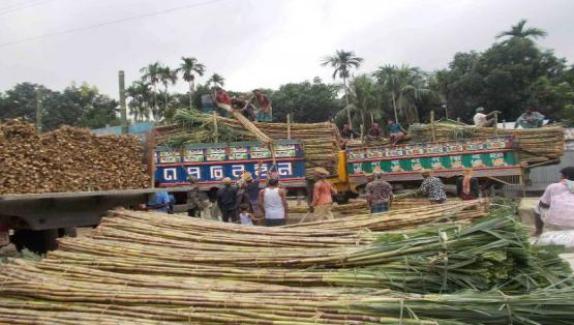 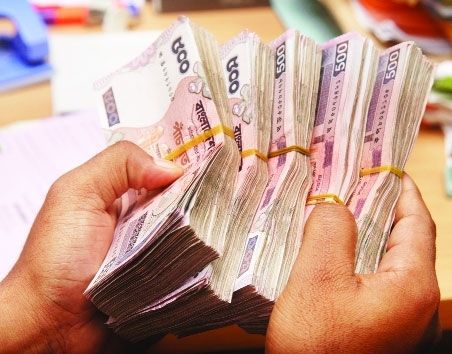 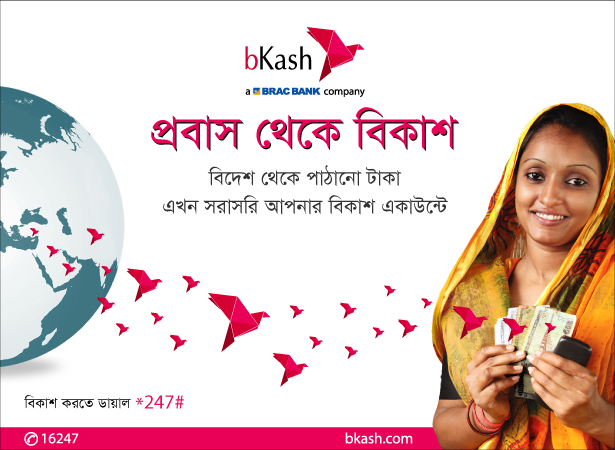 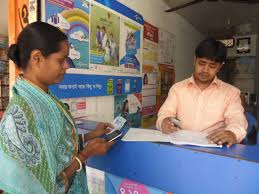 ইলেক্ট্রনিক মানি ট্রান্সফার
ই-পর্চা
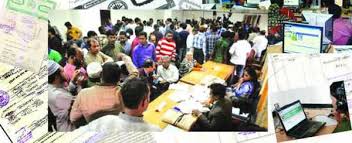 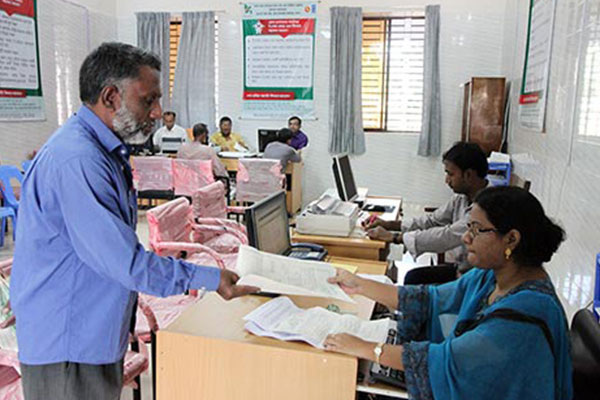 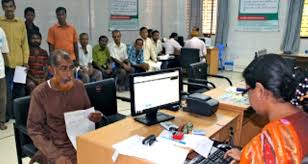 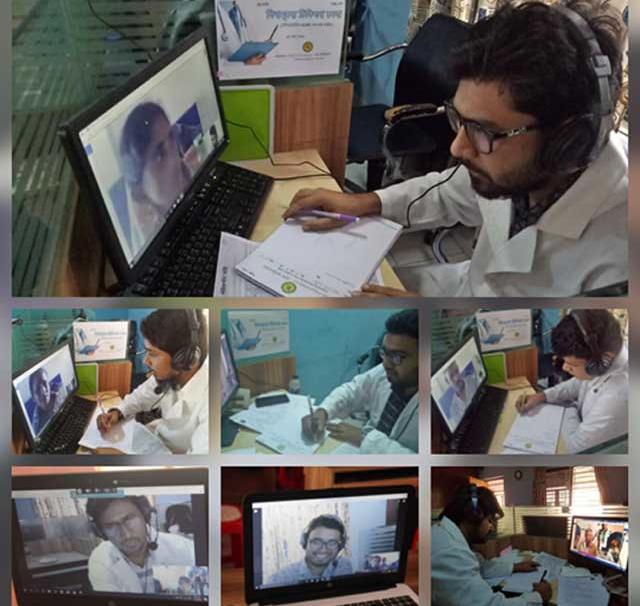 ই-স্বাস্থ্যসেবায় টেলিমেডিসিন
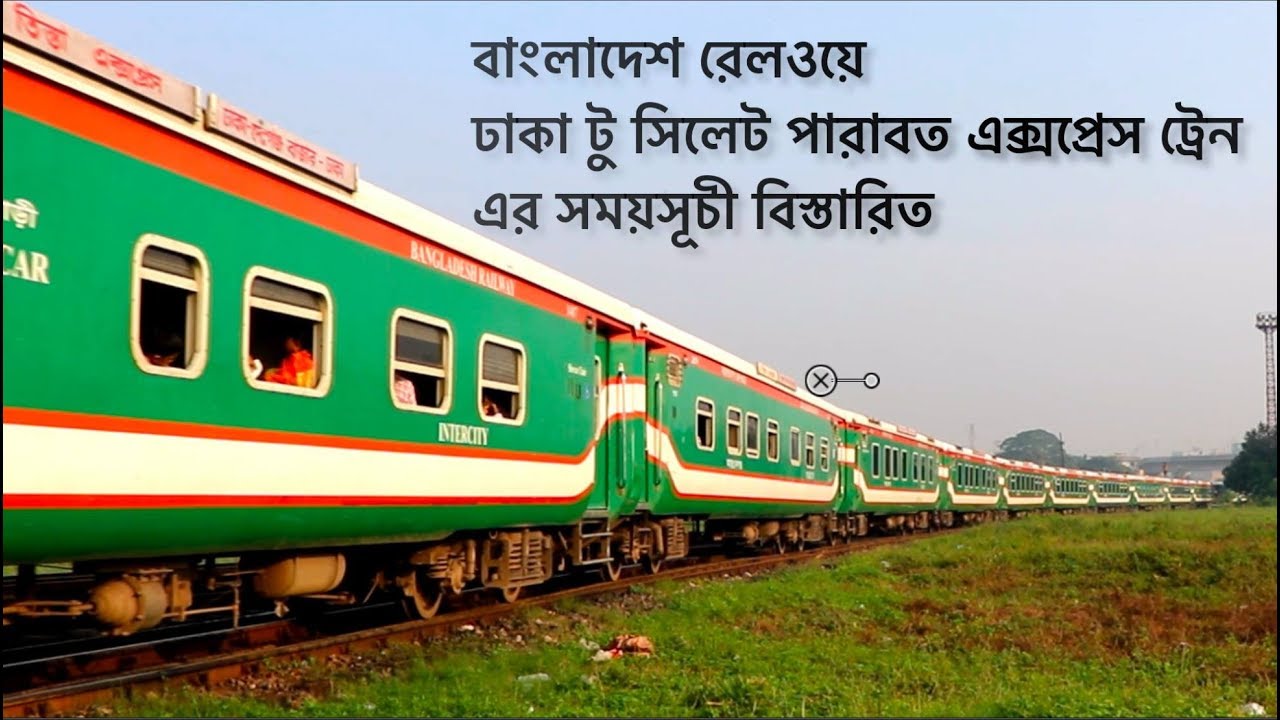 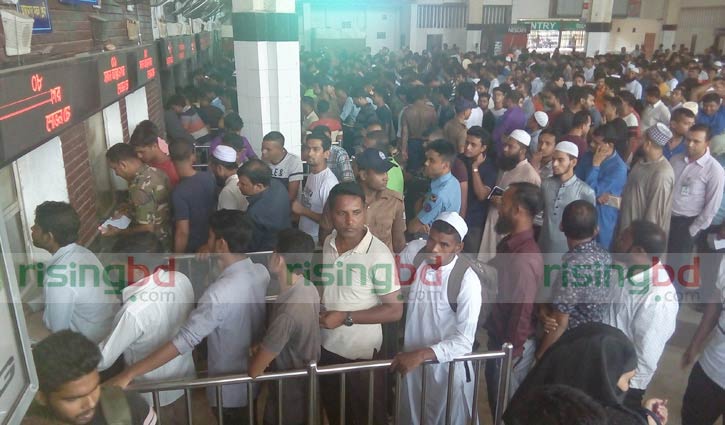 একক কাজ
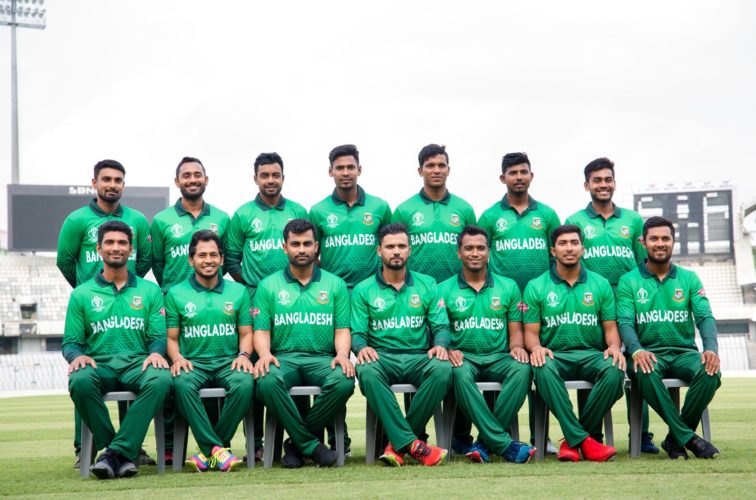 আজকের পাঠে উল্লেখিত
ই-সার্ভিসগুলোর সুবিধাসমূহ লিখ।
মূল্যায়ন
ই-সার্ভিস কাকে বলে ?
ই-সার্ভিসের প্রধান তিনটি বৈশিষ্ট বল।
জমির রেকর্ডের অনুলিপি সহজে পাওয়াকে কী বলে ?
বাড়ীতে বসে চিকিৎসা সেবা পাওয়াকে কী বলে ?
কোন প্রক্রিয়ার সাহায্যে তুমি খুব দ্রুত টাকা পেতে পার ?
evoxi KvR
আইসিটির কল্যানে  তোমরা প্রতিদিন যে সেবাগুলো পেয়ে থাক তার একটি তালিকা তৈরী করে আনবে।
সবাইকে ধন্যবাদ
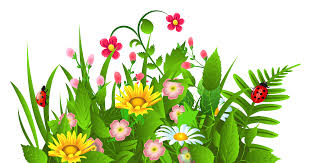